Механизм межведомственного взаимодействия по профилактике суицидального поведения несовершеннолетних
Главный специалист 
отдела организации медицинской помощи главного управления по здравоохранению Гомельского облисполкома
ВЕЛИКАНОВА Т.Н.
Министерством здравоохранения республики беларусь 12 ноября 2024 года  утвержден  алгоритм действий государственных органов и иных организаций при выявлении лиц с риском суицида
Целью Алгоритма действий государственных органов и иных организаций при выявлении лиц с риском суицида является установление порядка межведомственного взаимодействия, направленного на профилактику суицидов, в том числе среди несовершеннолетних, а также на своевременное принятие мер по сохранению жизни и здоровья населения.

Лицо с риском суицида  - лицо, в отношении которого установлены сведения о суицидальном поведении либо о наличии суицидальных тенденций.
Риск суицида  - вероятность совершения лицом суицида.
Субъекты профилактики – педагогические работники учреждений образования, медицинские работники и психологи учреждений здравоохранения, работники государственных учреждений социального обслуживания, сотрудники войск и воинских формирований (за исключением сотрудников МВД), сотрудники редакций СМИ, осуществляющих взаимодействие в пределах размещения информационных материалов по вопросам профилактики суицидов, в том числе среди несовершеннолетних.
Суицидальные тенденции – интерес лица к теме суицида, размышления и разговоры на тему суицида, желание лица совершить суицид, планирование суицидальной попытки.
Факторы риска суицида – внешние или внутренние условия, выявление которых позволяет установить лицо с риском суицида.
Субъекты профилактики, осуществляющие выявление лиц 
с риском суицида: 

работники организаций здравоохранения осуществляют оценку суицидального риска у лиц (в том числе несовершеннолетних), обратившихся за оказанием медицинской помощи, при посещении ими или их законными представителями организаций здравоохранения, в соответствии с требованиями Приказа Министерства здравоохранения Республики Беларусь от 22 апреля 2020 г. № 480 «О мерах по оптимизации профилактики суицидов в Республики Беларусь»;

педагогические работники осуществляют выявление факторов риска суицида у обучающихся (в том числе несовершеннолетних) при осуществлении социально-педагогической поддержки обучающихся и оказании им психологической помощи;

работники учреждений социального обслуживания осуществляют выявление факторы риска суицида у лиц (в том числе несовершеннолетних) в ходе проведения работы по выявлению граждан, нуждающихся в социальной поддержке, и при оказании социальных услуг;

сотрудники (работники, военнослужащие) иных войск и воинских формирований (за исключением Министерства внутренних дел Республики Беларусь), сотрудники редакций СМИ осуществляют выявление факторов риска суицида у лиц (в том числе несовершеннолетних) при выполнении служебных обязанностей.
Общие факторы риска суицида:
1. признаки суицидальных тенденций: 
стойкие идеи вины, систематическое самообвинение; творчество с доминированием тематики смерти или суицида либо появление увлечения творчеством с данной тематикой;
высказывания (прямые или косвенные) о суицидальных намерениях;
ритуалы прощания с родными и близкими;
резкие изменения в поведении, раздача личных вещей;
поиск информации о способах суицида.
2. признаки суицидального поведения:
самоповреждение;
попытка суицида.
Факторы риска суицида у несовершеннолетних:
самоизоляция, ограничение контактов с окружающими или их отсутствие, изоляция от семьи и друзей;
пренебрежительное отношение к своей внешности и несоблюдение правил личной гигиены;
самовольные уходы из дома, детских интернатных учреждений, организаций здравоохранения, учреждений образования; отсутствие планов на будущее; * повышенная тревожность; перепады настроения;
нарушение внимания со снижением качества выполняемой работы;
снижение успеваемости, непосещение учебных занятий в учреждениях образования без уважительной причины, в том числе частые пропуски по заявлениям законных представителей;
буллинг в учреждении образования, нарушение коммуникации со сверстниками;
начало или увеличение употребления алкогольных, слабоалкогольных напитков, пива, потребления наркотических средств, психотропных веществ, их аналогов, токсических или других одурманивающих веществ;
ограничение жизнедеятельности - полная или частичная утрата лицом способности или возможности осуществлять самообслуживание, самостоятельно передвигаться, ориентироваться, общаться, контролировать свое поведение, обучаться и заниматься трудовой деятельностью, которая приводит к невозможности выполнять повседневную деятельность способом и в объеме, обычном для человека, воздвигает барьеры в среде его обитания и приводит к социальной недостаточности (социальным последствиям нарушения здоровья, приводящим к ограничению жизнедеятельности человека и необходимости его социальной защиты или помощи).
Порядок действий субъектов профилактики при выявлении лица 
с риском суицида определяется степенью риска суицида

Низкая степень риска суицида:
 Субъектами профилактики не предпринимается дальнейших действий в отношении последнего.

Средняя степень риска суицида:
При выявлении субъектами профилактики средней степени риска суицида у несовершеннолетнего субъекты профилактики в течение одного рабочего дня информируют, в том числе по телефону, законного представителя несовершеннолетнего о возможностях:
получения психологической помощи и социально-педагогической поддержки в учреждении образования по месту обучения несовершеннолетнего;
получения психиатрической, в том числе наркологической, психотерапевтической, помощи в организации здравоохранения, оказывающей указанные виды помощи, по месту жительства (месту пребывания) несовершеннолетнего;
ограничения доступа к информации глобальной компьютерной сети Интернет, которая может причинить вред здоровью и развитию несовершеннолетнего, поставщиками интернет-услуг по запросу пользователей, а также путем установления на персональный компьютер программного обеспечений с функцией «родительского контроля».
Субъекты профилактики при выявлении средней степени риска суицида у несовершеннолетнего в соответствии с требованиями статьи 5 Закона Республики Беларусь от 7 мая 2021 г. № 99-3 «О защите персональных	данных» с письменного согласия законного представителя несовершеннолетнего направляют информацию о несовершеннолетнем в течение 1 рабочего дня при условии, если законный представитель проживает в одном населенном пункте с местом нахождения учреждения образования, в течение 1 рабочего дня после получения письменного согласия законного представителя несовершеннолетнего, если законный представитель проживает не в одном населенном пункте с местом нахождения учреждения образования:
В отделы образования городских и районных исполнительных комитетов по месту обучения (месту пребывания) несовершеннолетнего для организации проведения социального расследования. Работники учреждений образования после поступления информации об обучающемся со средней степенью PC организуют с его согласия и (или) его законного представителя психологическую помощь и социально-педагогическую поддержку в учреждении образования;
В организацию здравоохранения, оказывающую психиатрическую, в том числе наркологическую, психотерапевтическую, помощь, по месту жительства (месту пребывания) несовершеннолетнего для организации оказания этой помощи.
Субъекты профилактики при выявлении у несовершеннолетнего высокой степени риска суицида  в течение 1 рабочего дня:

Информируют его законного представителя, в том числе по телефону, о необходимости прохождения несовершеннолетним психиатрического освидетельствования врачом-специалистом с решением вопроса о госпитализации в психиатрический стационар, в том числе в принудительном порядке, и необходимости оказания несовершеннолетнему психиатрической (в том числе психотерапевтической, наркологической, психологической) помощи, в том числе в экстренном порядке; направляют информацию о несовершеннолетнем, в том числе без письменного согласия законного представителя несовершеннолетнего, в соответствии со статьей 6 Закона Республики Беларусь «О защите персональных данных»:
в отделы образования городских и районных исполнительных комитетов по месту обучения (месту пребывания), в учреждения высшего образования несовершеннолетнего для информирования педагога-психолога учреждения образования по месту обучения несовершеннолетнего для организации ему психологической помощи;
в организацию здравоохранения, оказывающую психиатрическую (в том числе психотерапевтическую, наркологическую) помощь, по месту жительства (месту пребывания) несовершеннолетнего для организации оказания данной помощи;
в территориальный орган внутренних дел по месту жительства лица в случае установленного суицидального поведения.
Работники организаций здравоохранения в течение 1 рабочего дня с момента поступления информации о лице с высокой степенью риска суицида либо в день обращения лица с высокой степенью риска суицида обеспечивают проведение психиатрического освидетельствования данного лица, организацию и оказание ему специализированной медицинской помощи, в том числе без его согласия и (или) его законного представителя по основаниям и в порядке, установленным Законом Республики Беларусь «Об оказании психиатрической помощи». Психиатрическое освидетельствование лица с высокой степенью PC осуществляется врачом-специалистом с целью определения наличия (отсутствия) психического расстройства (заболевания), нуждаемости в оказании психиатрической (в том числе психотерапевтической, наркологической), психологической помощи, форм и условий ее оказания.

Территориальные органы внутренних дел при необходимости оказывают содействие медицинским работникам по доставке лиц с высокой степенью риска суицида в порядке, установленном Инструкцией о порядке содействия медицинским работникам территориальными органами внутренних дел в доставке пациентов, лиц, подлежащих принудительному психиатрическому освидетельствованию, и лиц, в отношении которых вынесено определение (постановление) суда о применении принудительных мер безопасности и лечения, утвержденной постановлением Министерства здравоохранения Республики Беларусь и Министерства внутренних дел Республики Беларусь от 10 июля 2020 г. № 65/144.
При выявлении средней и высокой степени риска суицида у несовершеннолетнего 
врач-специалист (в том числе врач-психиатр детский) организации здравоохранения в течение трех рабочих дней направляет приглашение педагогу-психологу учреждения образования (социально-педагогического центра) для организации и проведения совместной рабочей встречи на базе организации здравоохранения. Рабочая встреча организуется с целью определения совместной тактики и объема психологической помощи в отношении несовершеннолетнего и его законных представителей.
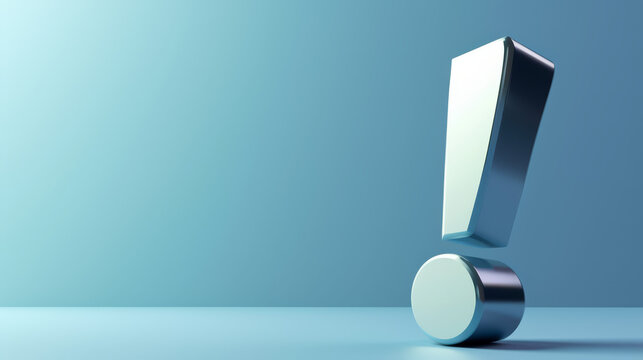 В случае обращения в организацию здравоохранения несовершеннолетнего, имеющего среднюю либо высокую степень риска суицида, лично или с его законным представителем, работники организации здравоохранения обеспечивают:

оказание несовершеннолетнему специализированной медицинской (в том числе психиатрической) и психологической помощи в день обращения;

передачу информации о	несовершеннолетних гражданах Республики Беларусь мужского пола в возрасте 15-17 лет, имеющих факторы риска суицида, врачам-специалистам,	привлекаемым местными исполнительными и распорядительными органами к медицинскому освидетельствованию граждан при приписке к призывным участкам и призыве на срочную военную службу, службу в резерве по месту жительства несовершеннолетнего, по запросу местных органов военного управления для медицинского освидетельствования граждан при призыве на воинскую службу, в письменной форме и (или) в виде электронного документа, оформленного в соответствии с законодательством об электронных документах и электронной цифровой подписи.
СОТРУДНИЧЕСТВО
Субъекты профилактики при выявлении лиц с риском суицида взаимодействуют между собой в рамках настоящего Алгоритма при определении мер профилактики суицида, в том числе для обучающихся, организуется взаимодействие врачей-специалистов и педагогов-психологов.
В течение пяти рабочих дней после выписки несовершеннолетнего из организации здравоохранения на основании рекомендаций лечащего врача специалистами учреждения образования разрабатывается индивидуальный план 
социально-педагогической поддержки и психологической помощи обучающегося.
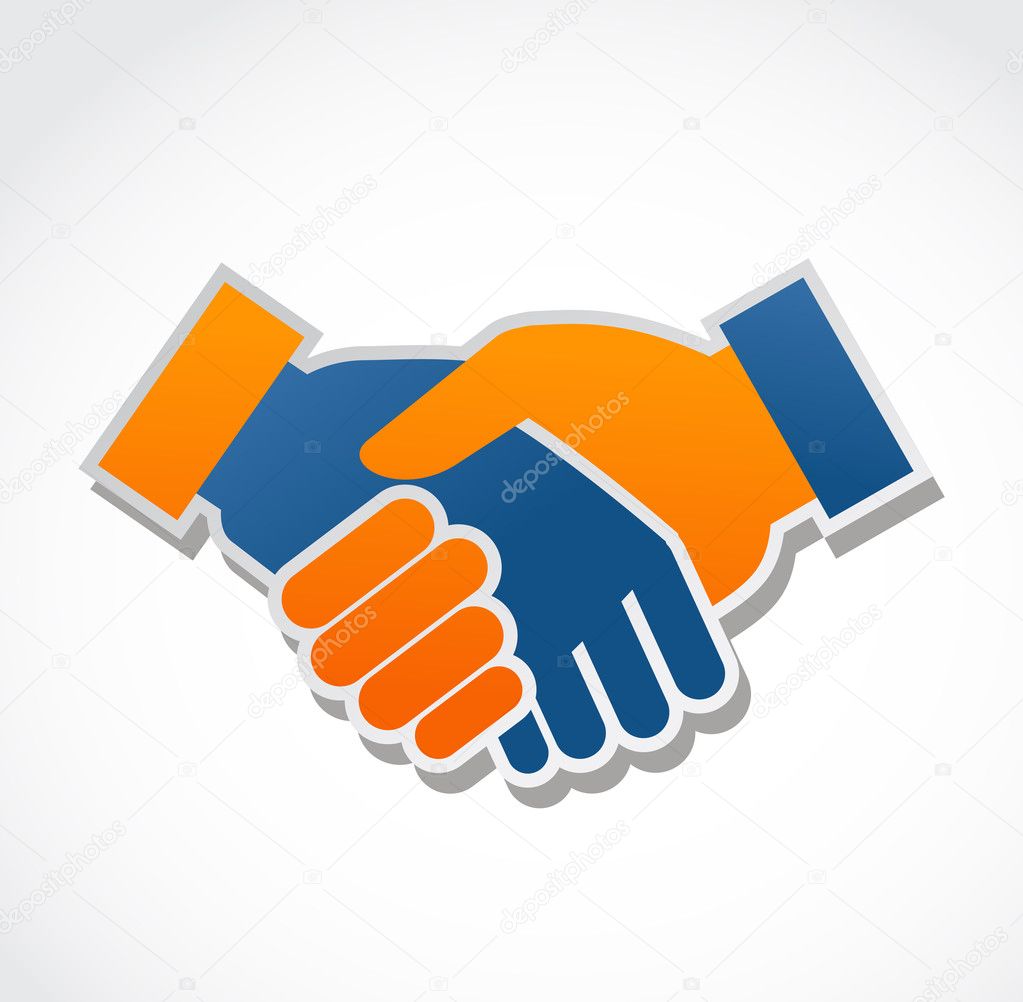 Благодарю за внимание!
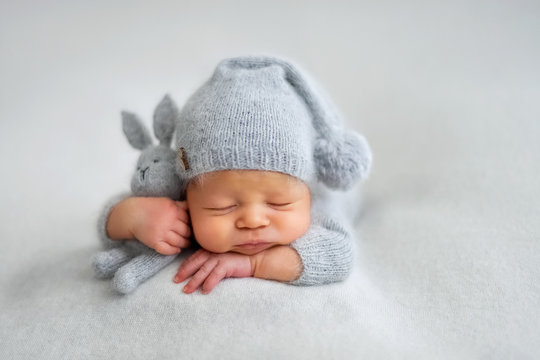